Figure 2 Frequency of no-reflow and lipid arc. The frequency of no-reflow increases according to the lipid arc at the ...
Eur Heart J, Volume 30, Issue 11, June 2009, Pages 1348–1355, https://doi.org/10.1093/eurheartj/ehp122
The content of this slide may be subject to copyright: please see the slide notes for details.
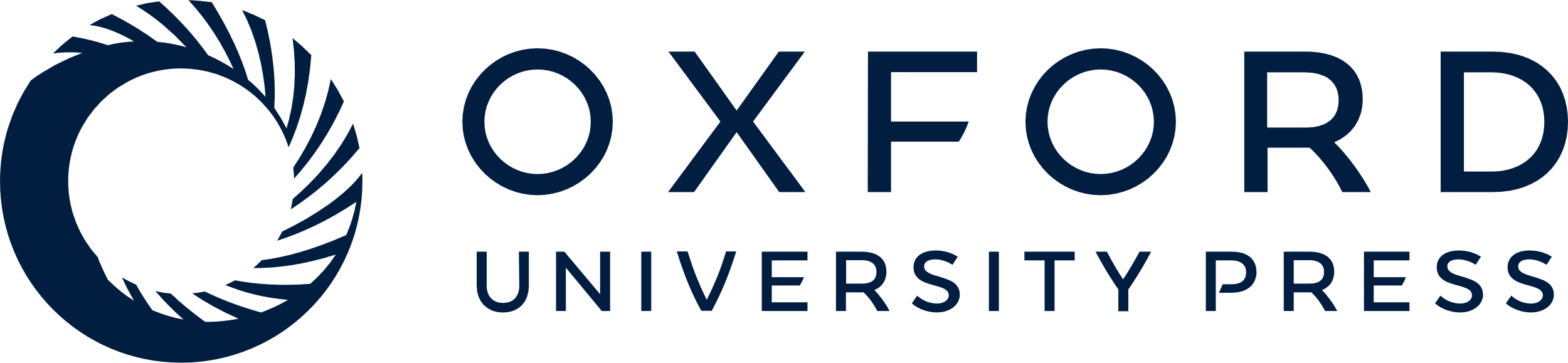 [Speaker Notes: Figure 2 Frequency of no-reflow and lipid arc. The frequency of no-reflow increases according to the lipid arc at the culprit plaque. Although all patients without lipid plaques (34 of 34, 100%) achieved good reflow, 46% of patients with lipid-rich plaque (13 of 28, 46%) presented no-reflow after percutaneous coronary intervention.


Unless provided in the caption above, the following copyright applies to the content of this slide: Published on behalf of the European Society of Cardiology. All rights reserved. © The Author 2009. For permissions please email: journals.permissions@oxfordjournals.org]